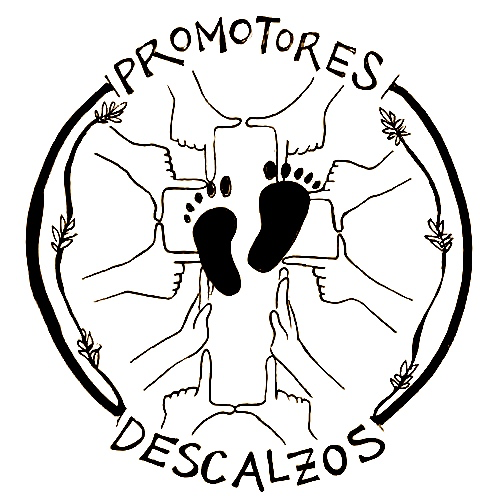 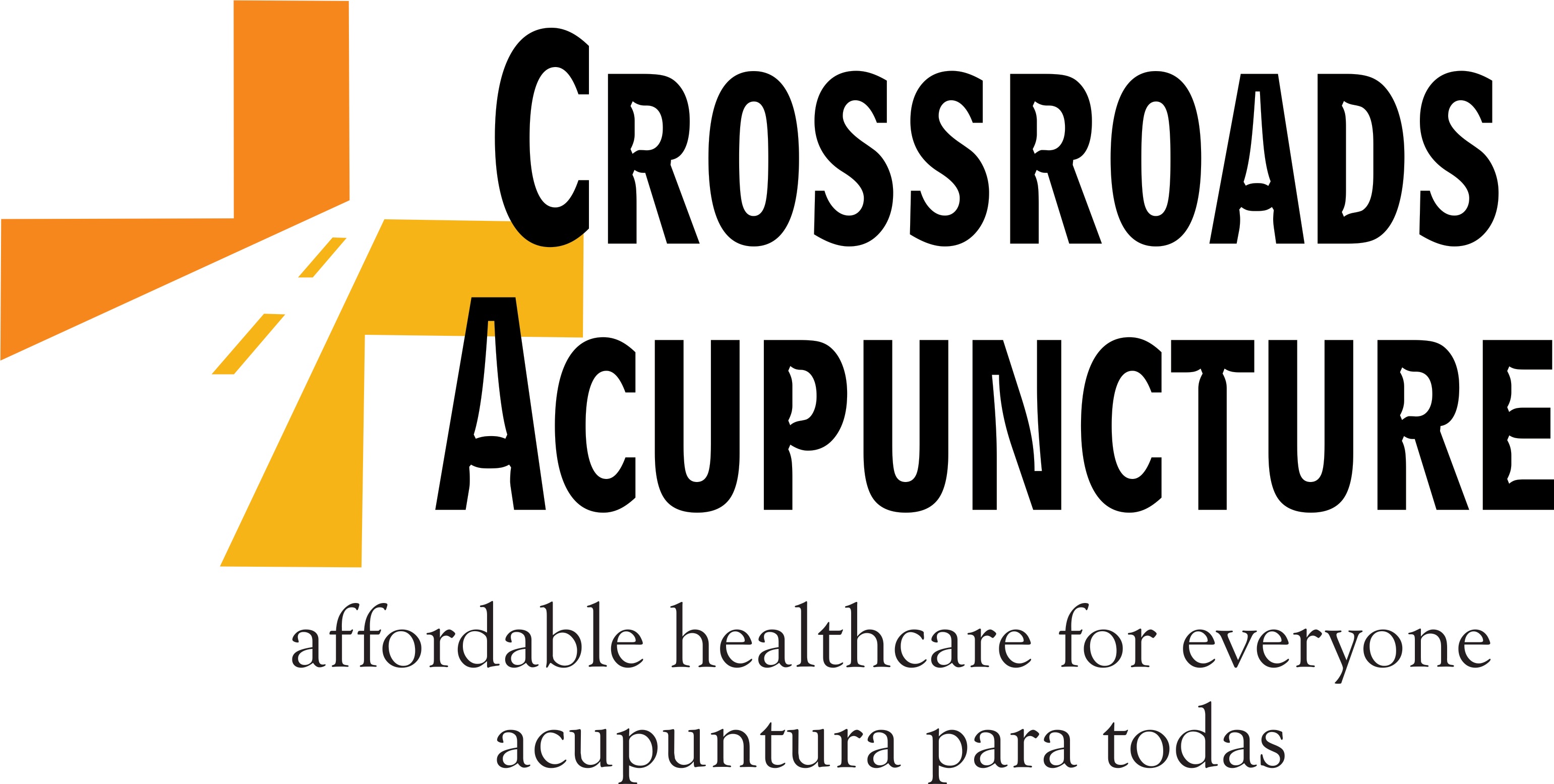 NADA Services as a Humanitarian Aid Modelfor Refugee Care in the BorderlandsCROSSROADS COMMUNITY SUPPORTED HEALTHCARE, Las Cruces, NMPromotores Descalzos (Barefoot Health Promoters) Community acupuncture and NADA school, Catholic Diocese of Juarez, MXCROSSROADSACUPUNCTURE.COMCONTACT:  CROSSROADSACU@GMAIL.COM
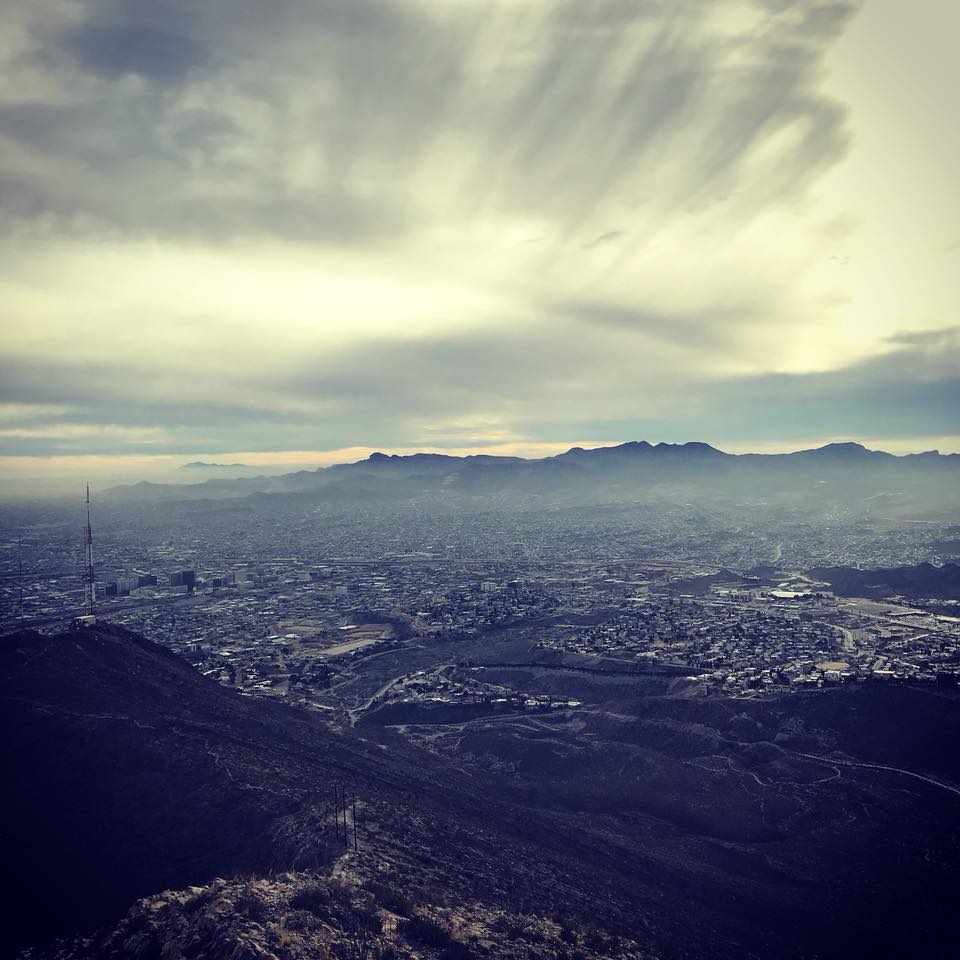 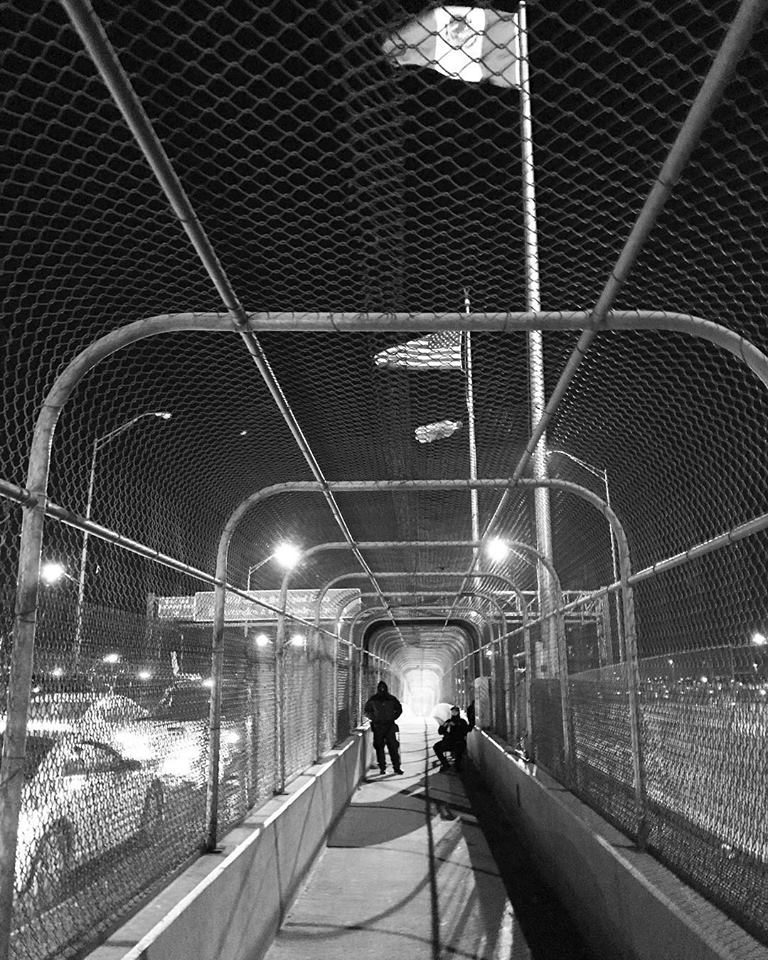 The US Mexico Border:El paso, TXLas Cruces, NMCiudad Juarez Mexico
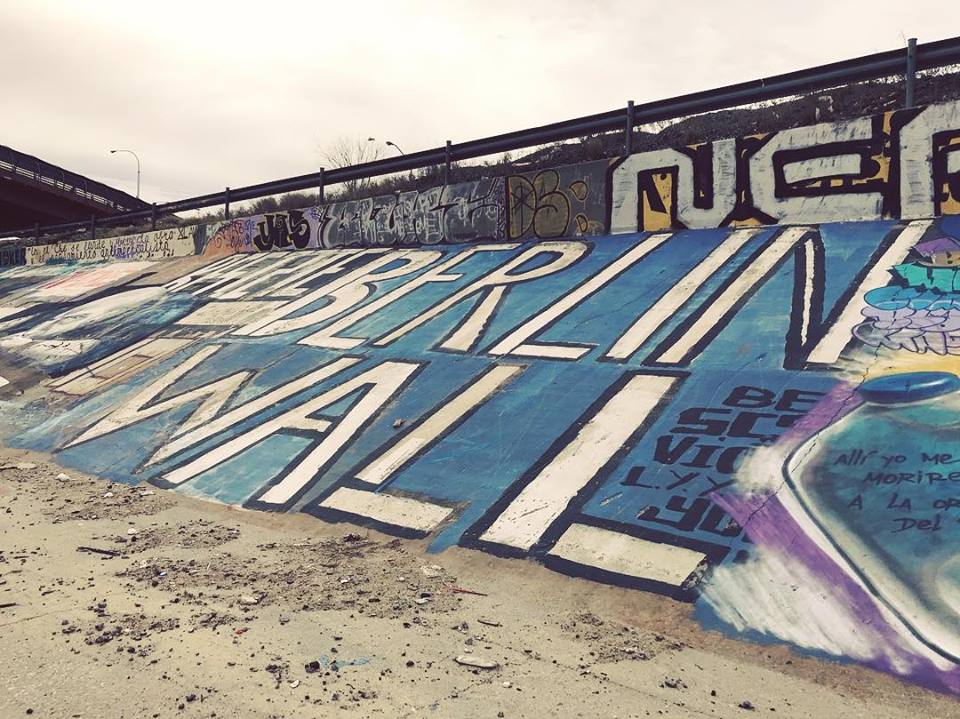 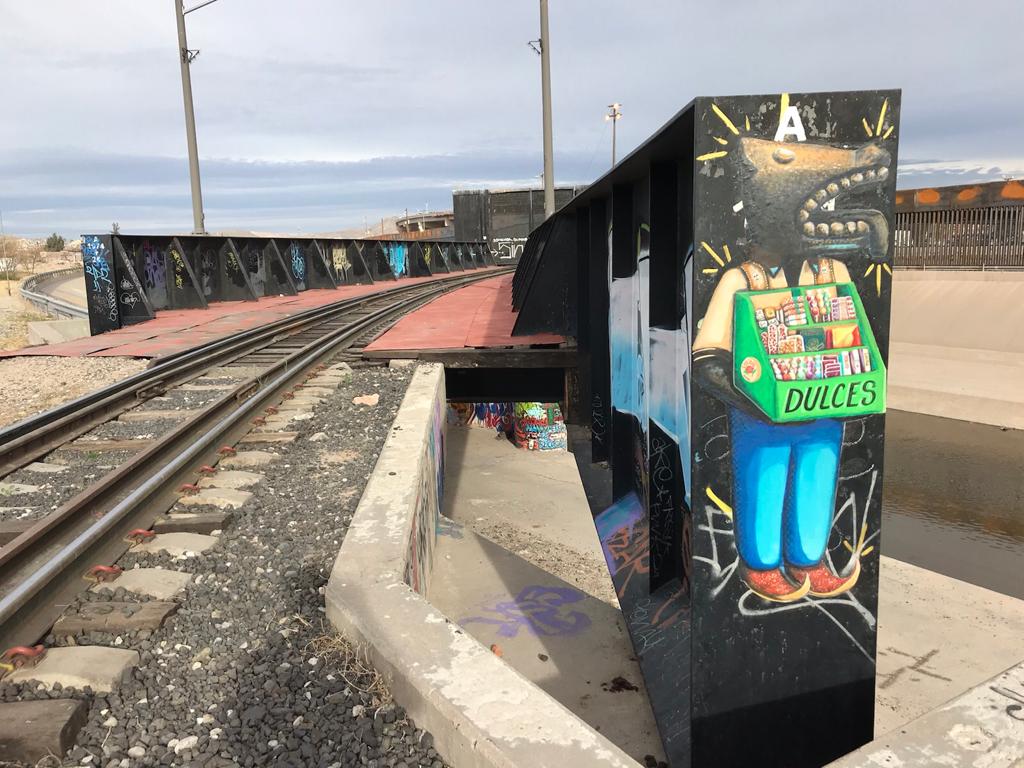 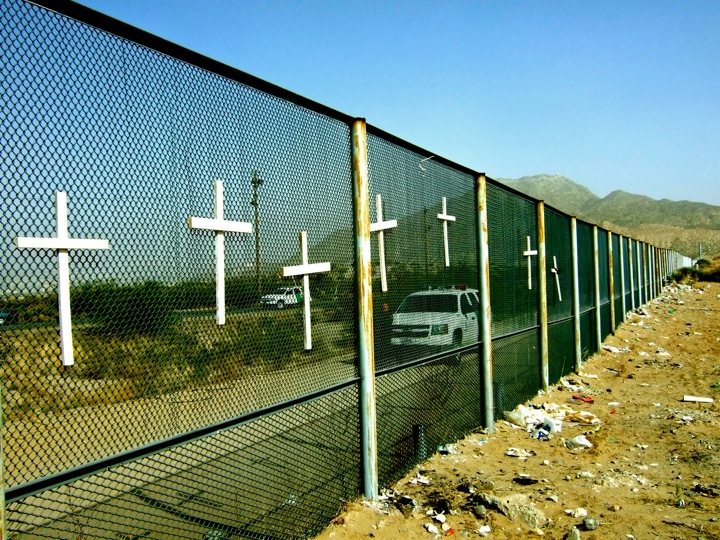 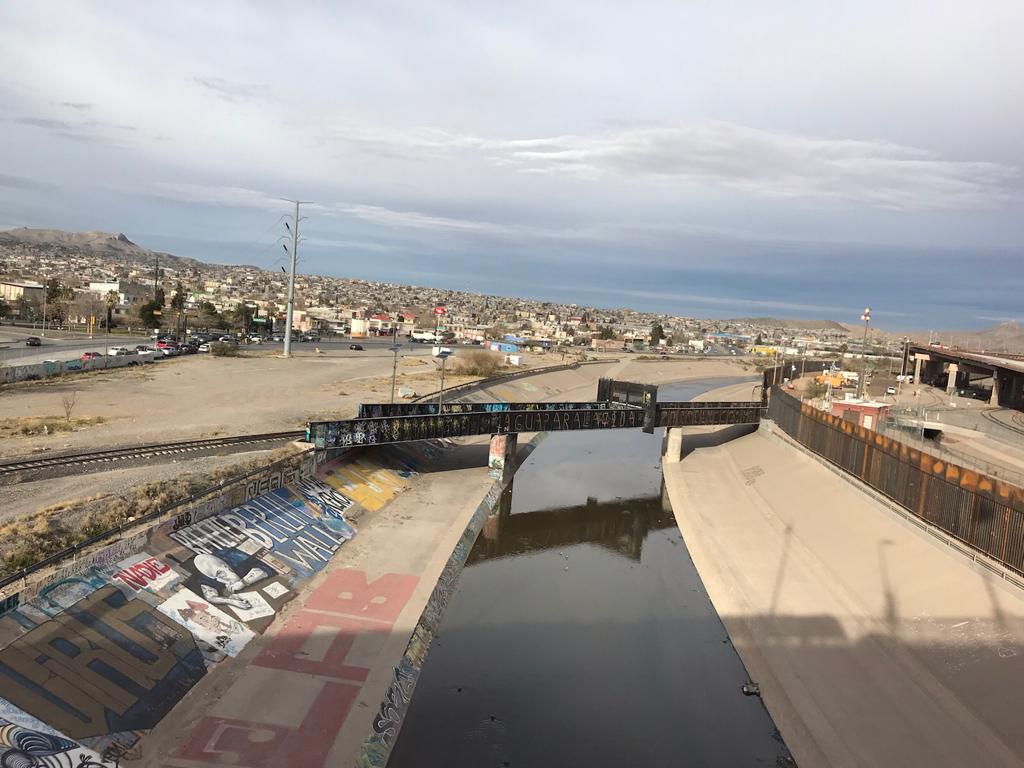 THE WALL
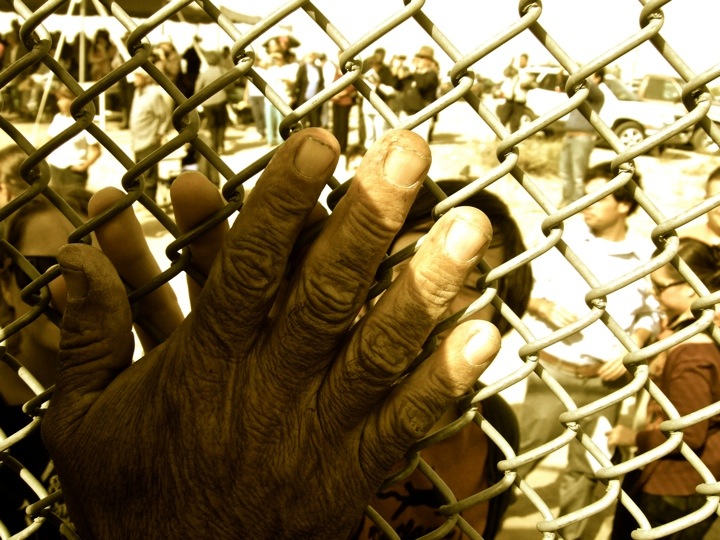 A sign of peace through the border fence at a mass for peace, Day of the Dead, 2011
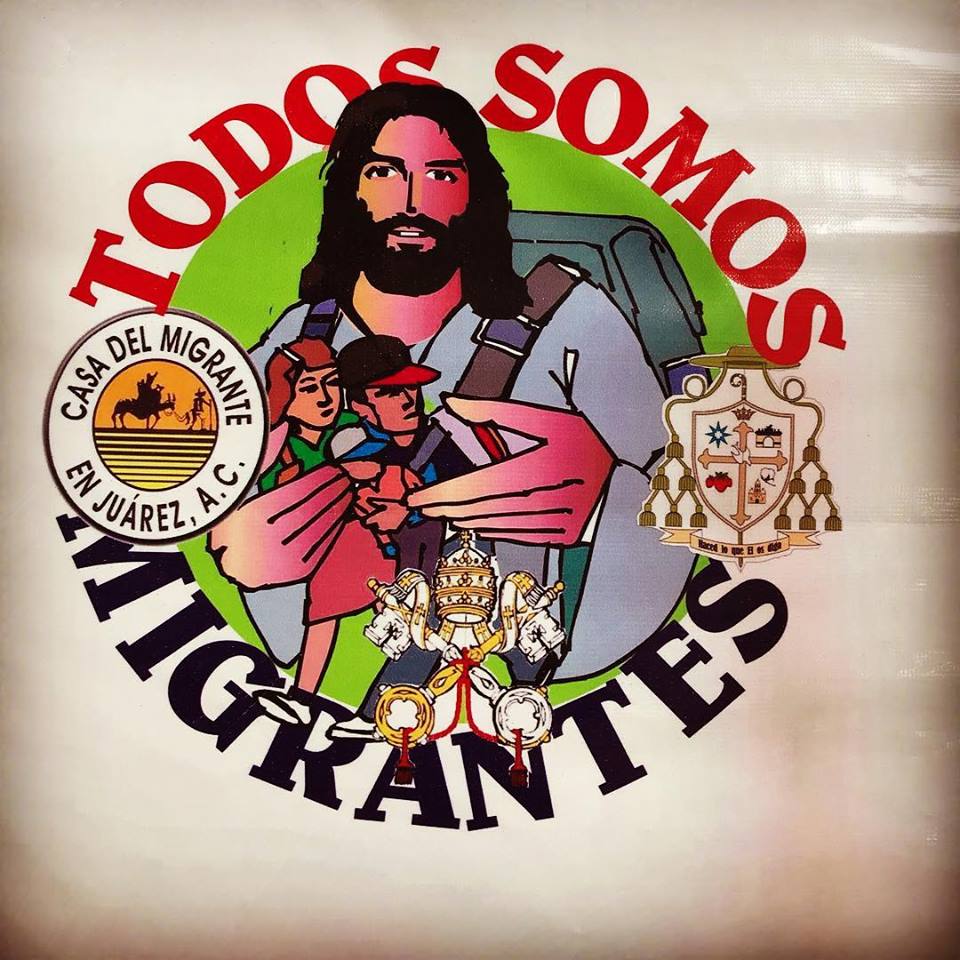 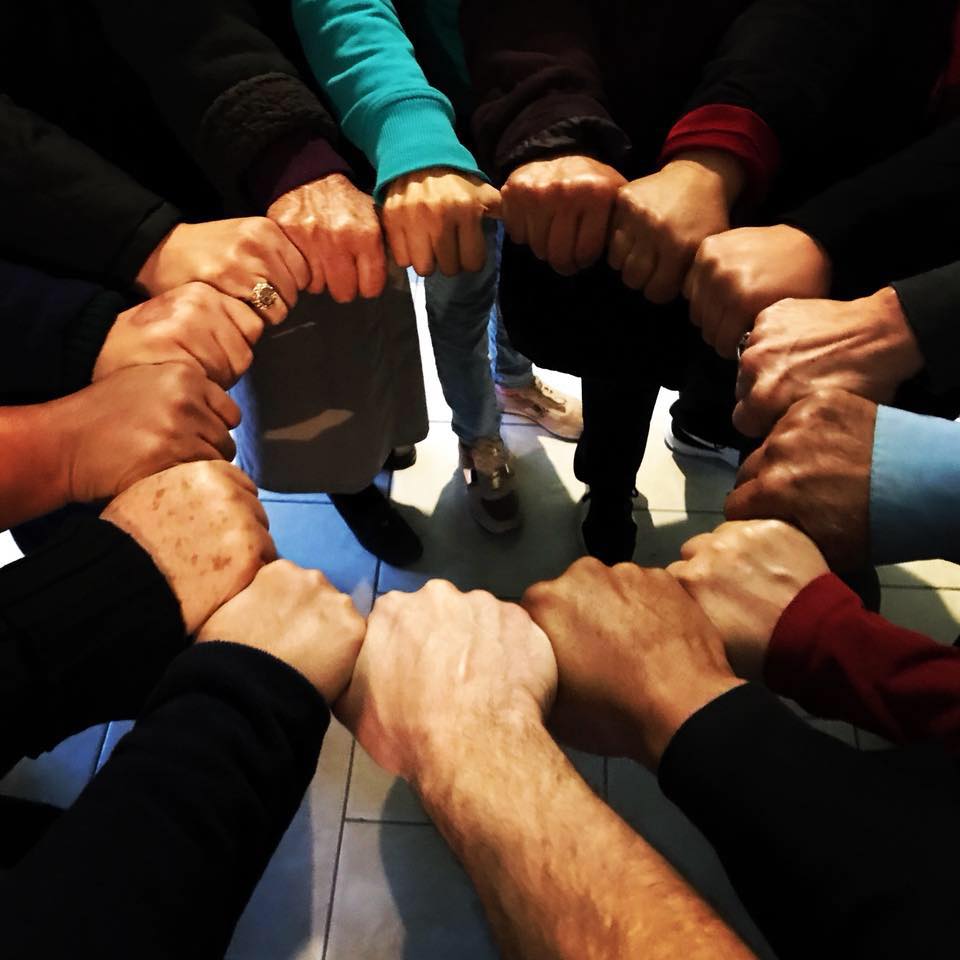 Solidarity with migrants and Refugees“we are all migrants”
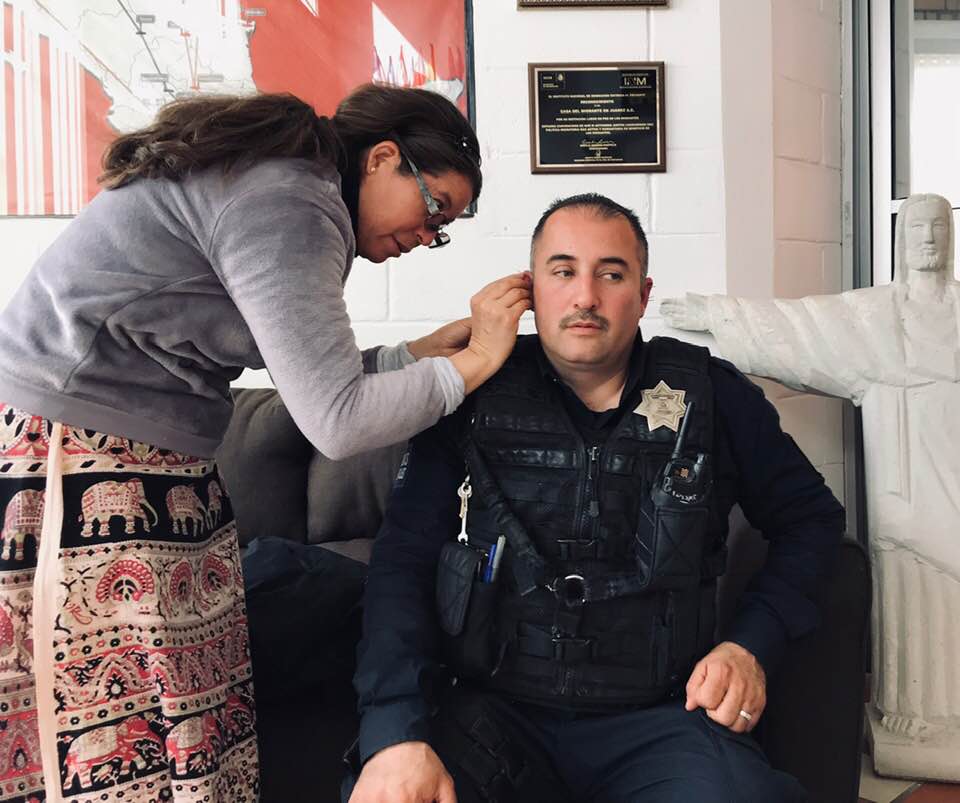 The nun, the migrant security guard, and the hand of jesus
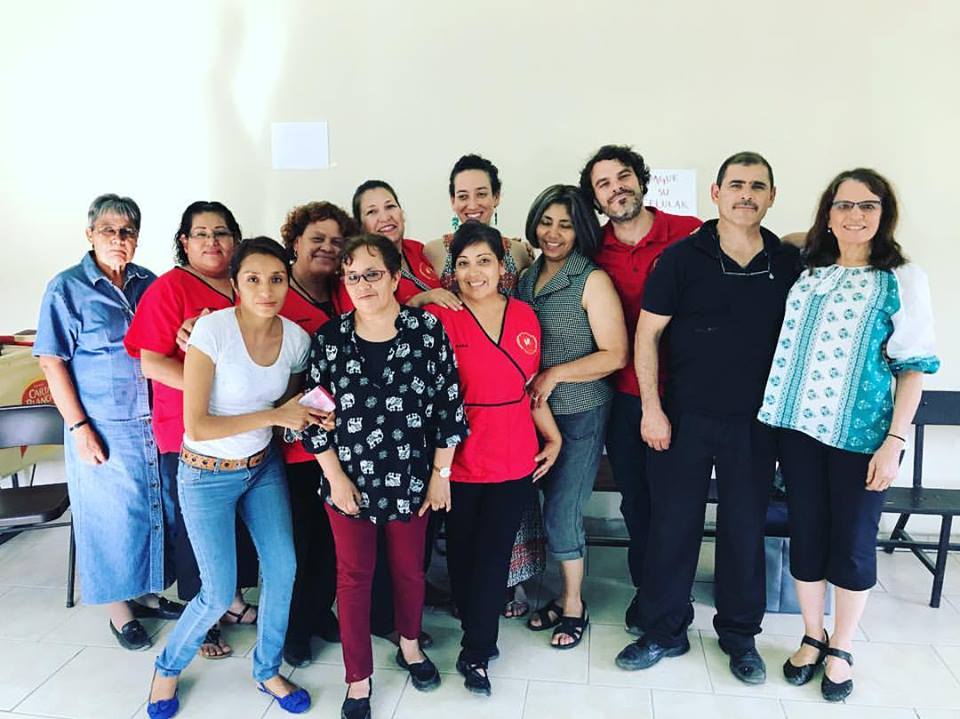 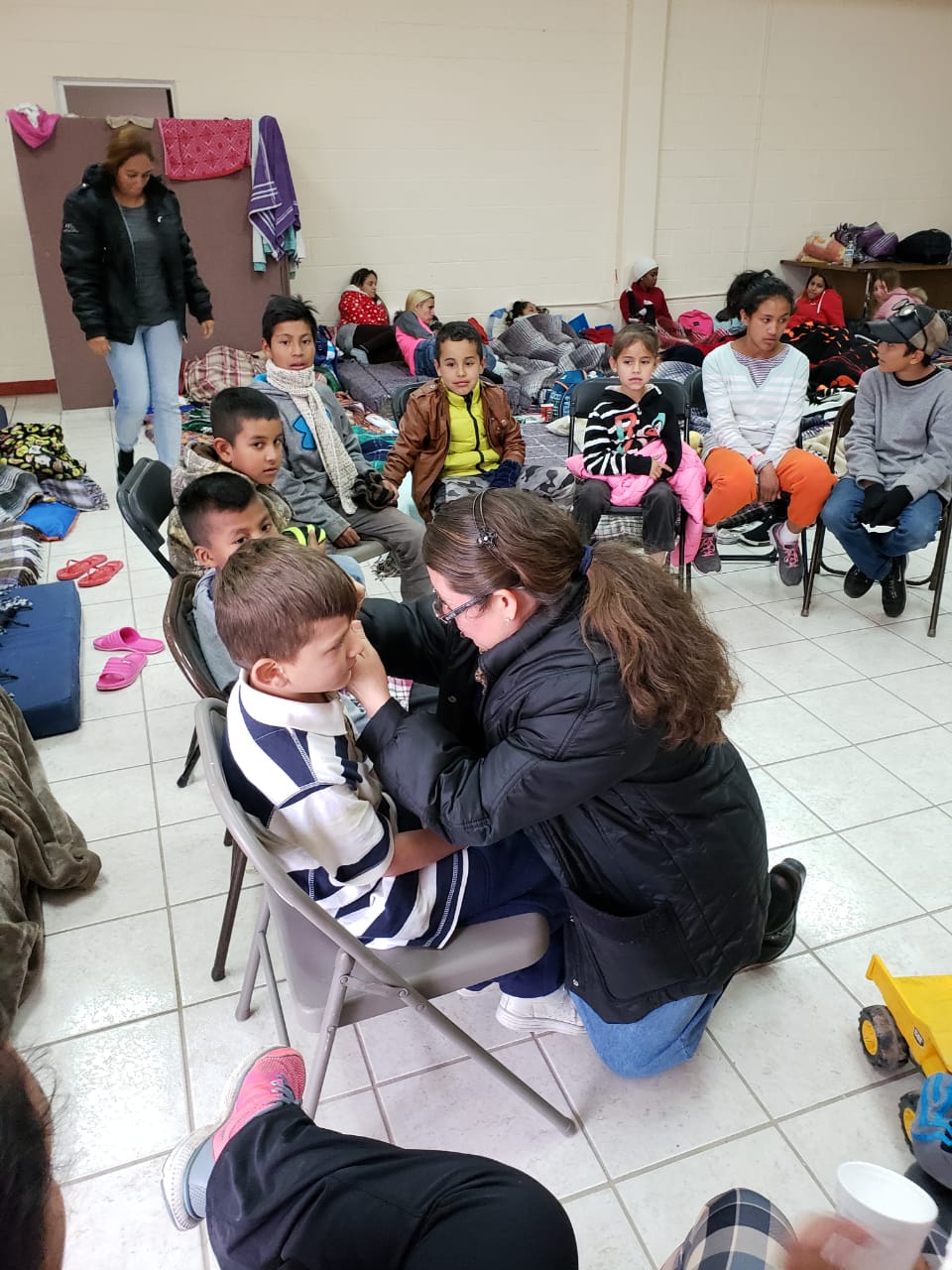 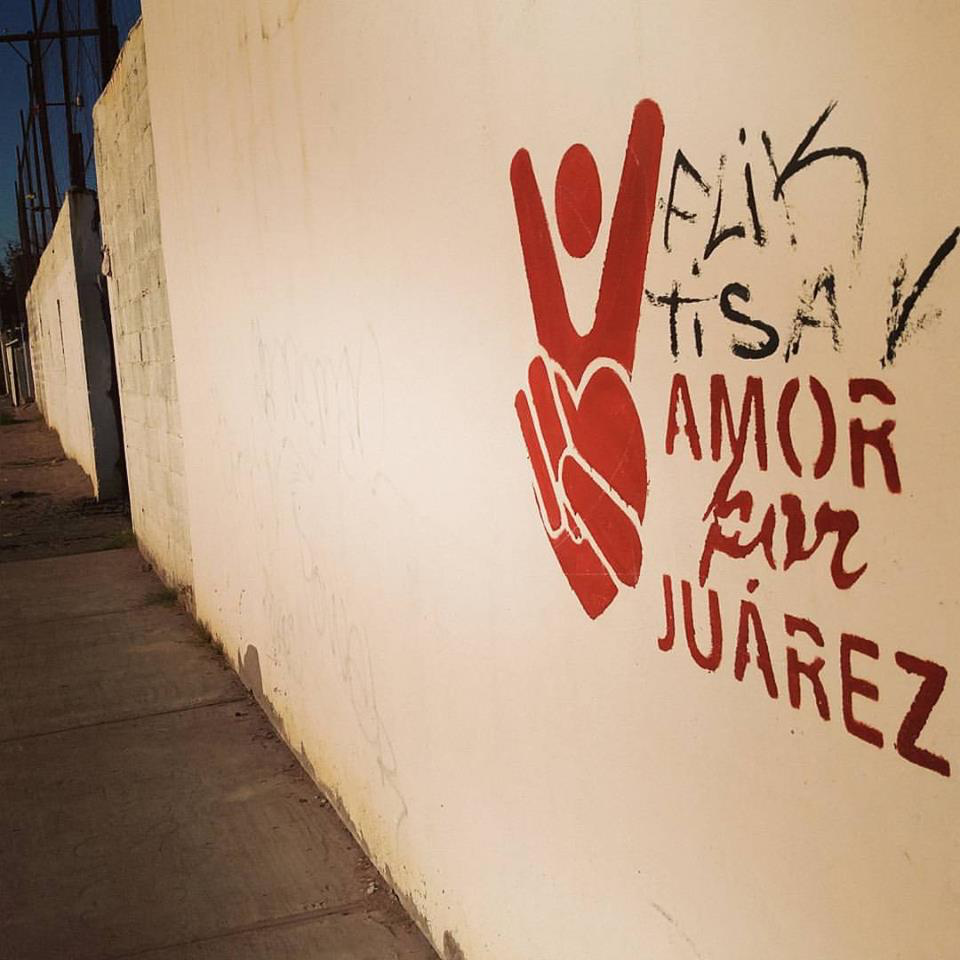 Promotores Descalzos  (Barefoot Health Promoters)NADA training program in JuarezOffering free education for providers working with refugees and migrantssponsored by the catholic  diocese of juarez, mexico
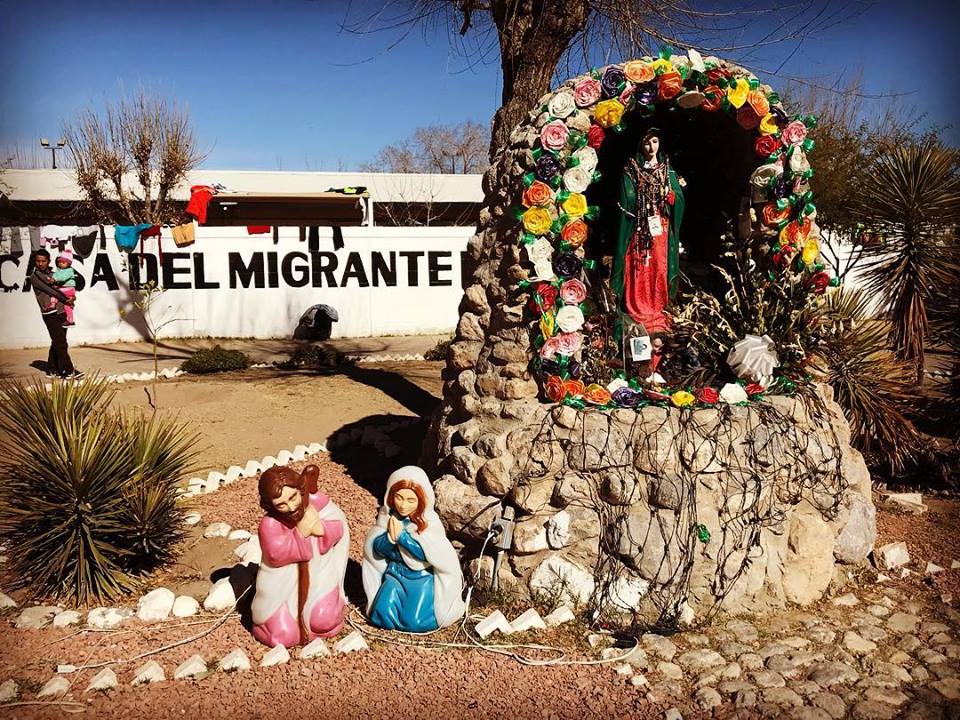 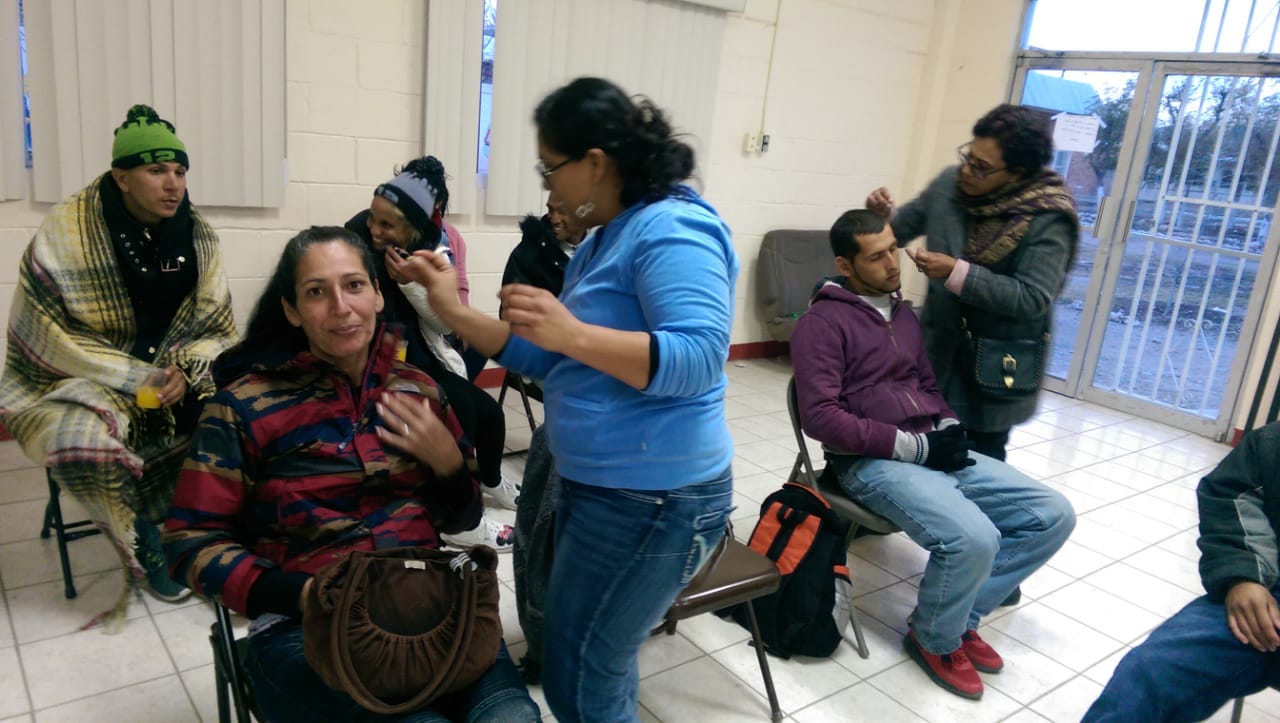 CASA MIGRANTEWeekly nada groupsUp to 600 refugees sheltered any given weekFrom Africa and Latin AmericaFleeing violence, war and povertyMigrants await their asylum case to be heard
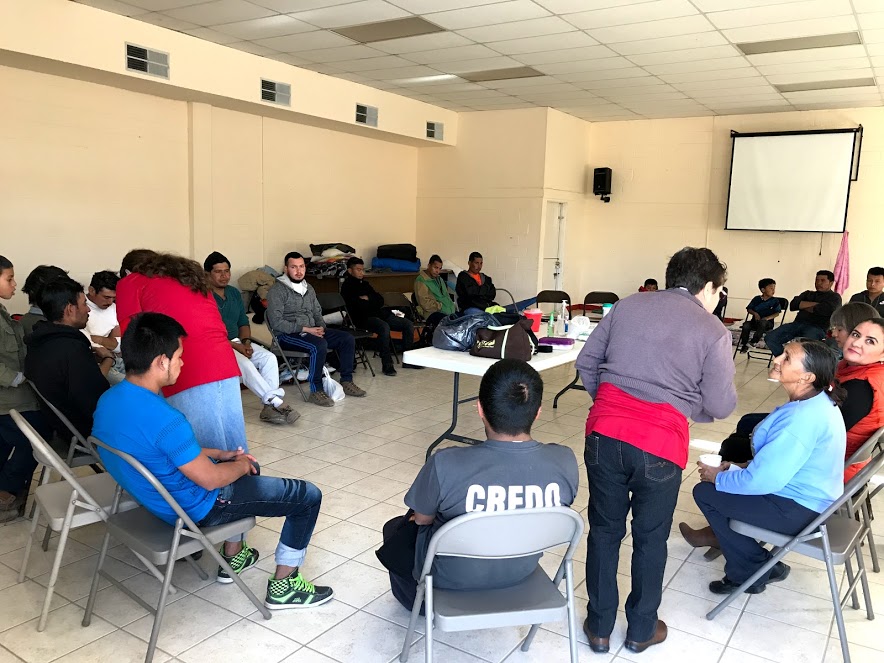 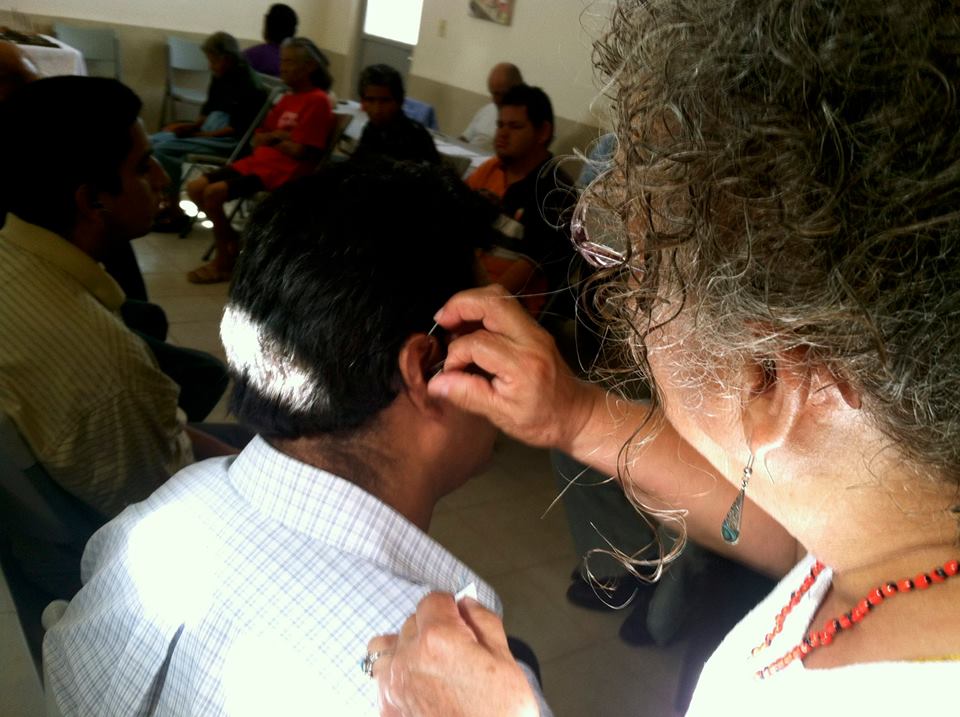 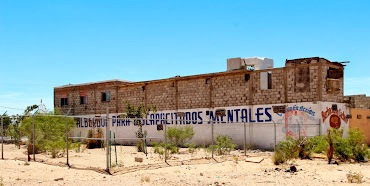 Vision en AccionNADA offered for deportees and refugees at shelter on the outskirts of Juarez30 km south of the us border
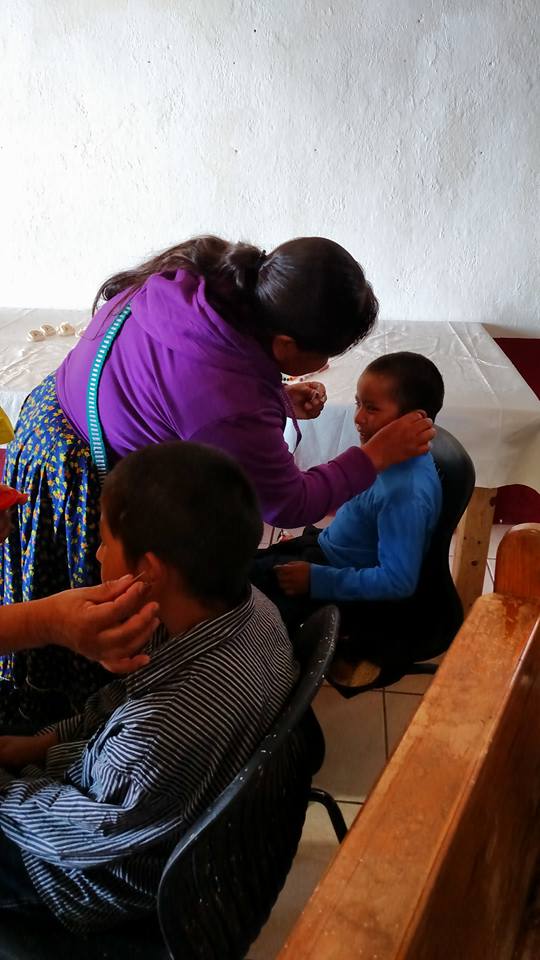 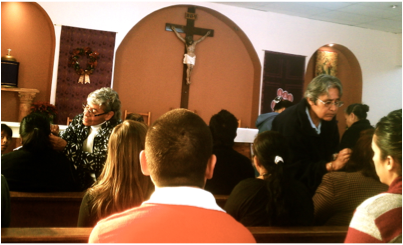 Churches offering sanctuarynada offered for everyone
nada Outreach for homeless refugees migrant caravan camped out at the rio grande bridge / border crossing
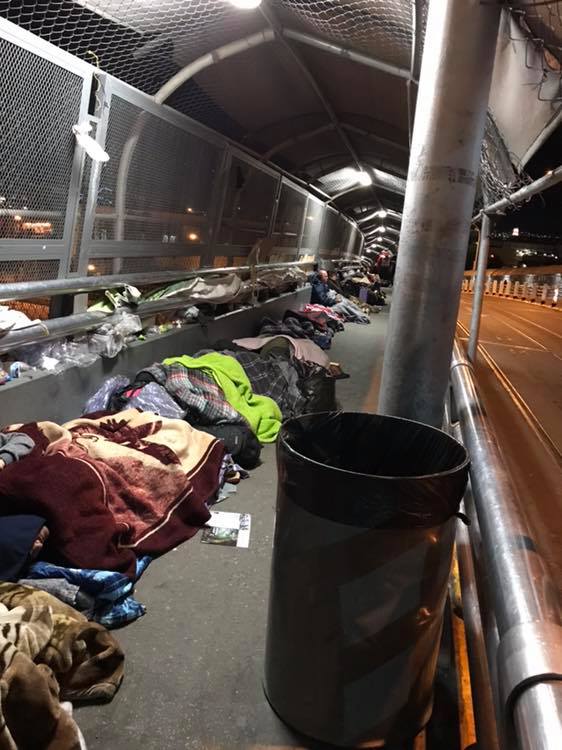 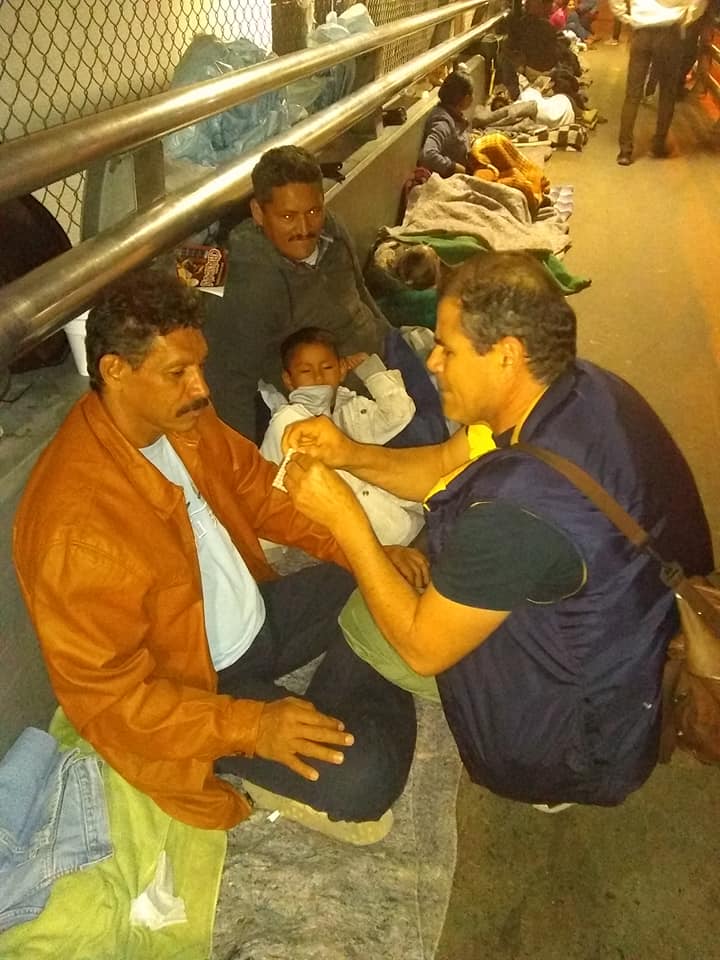 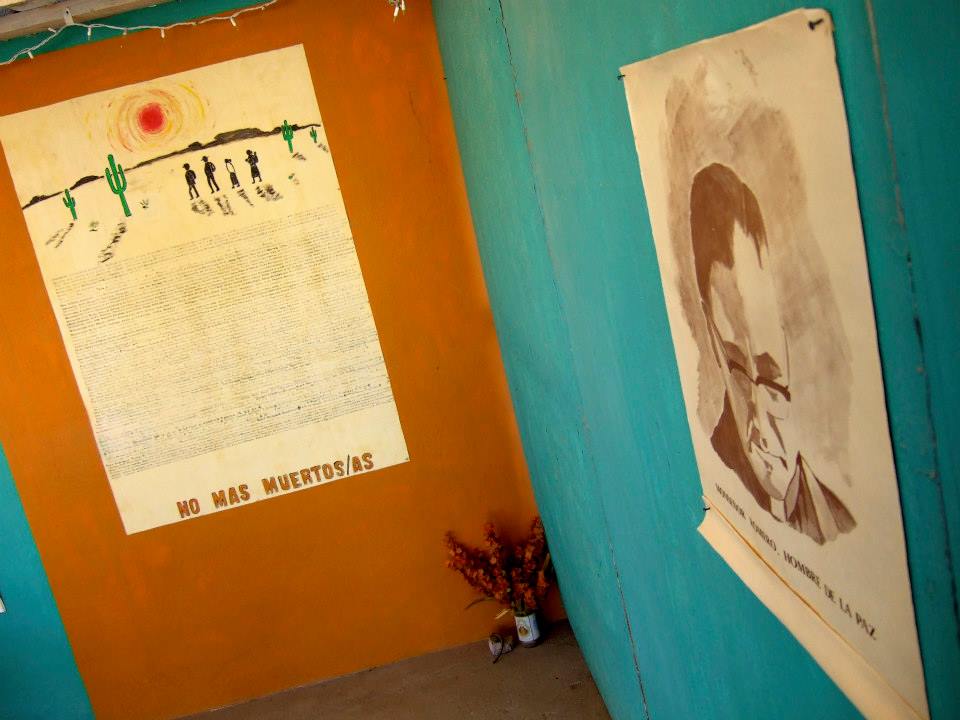 Remembering the dead: Names of Migrants who died crossing the desert to reach the US.
NADA integrated into community acupuncture dispensaries in churches
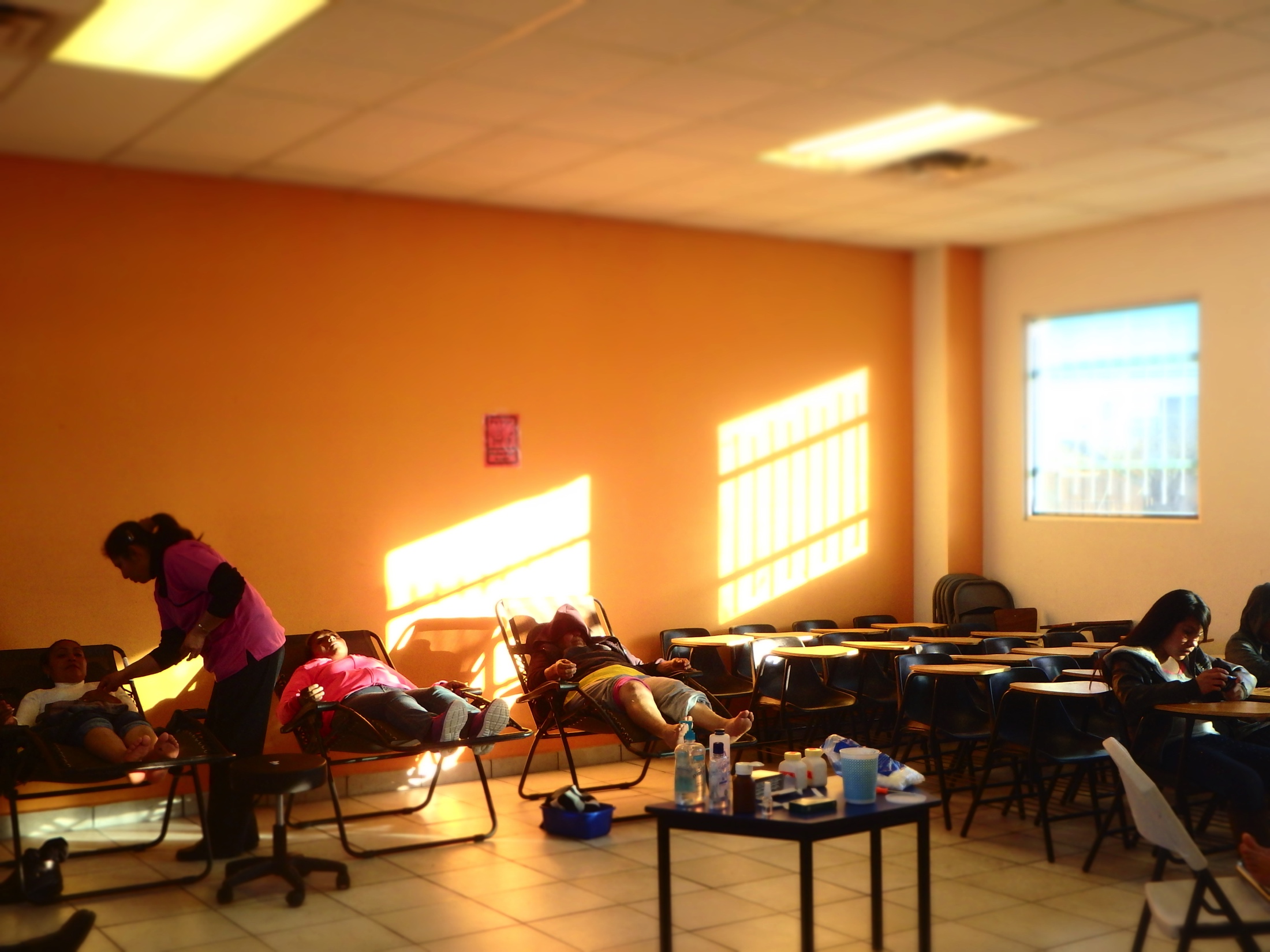 Nada offered after mass
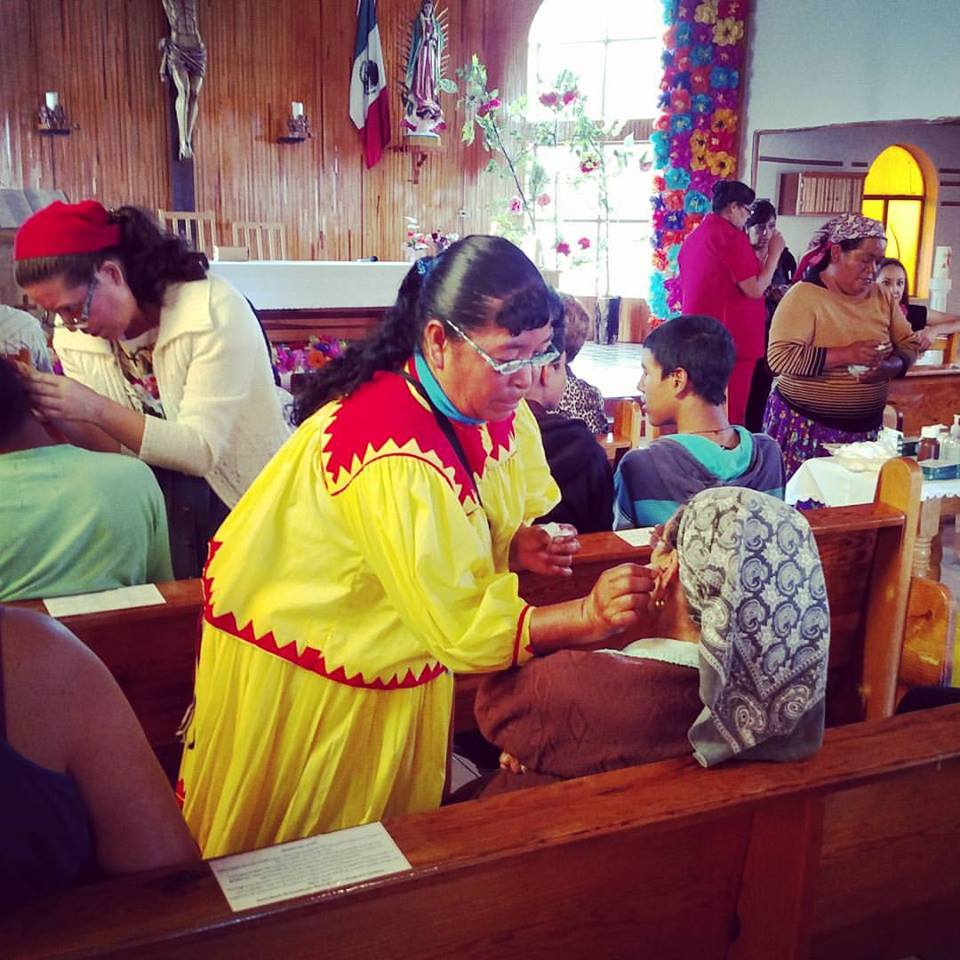 Students from the Raramuri tribe, and nuns from local parishes in Copper Canyon, Mexico
Challenges of Outside Aid  and the  Strengths of the NADA Model for humanitarian aid
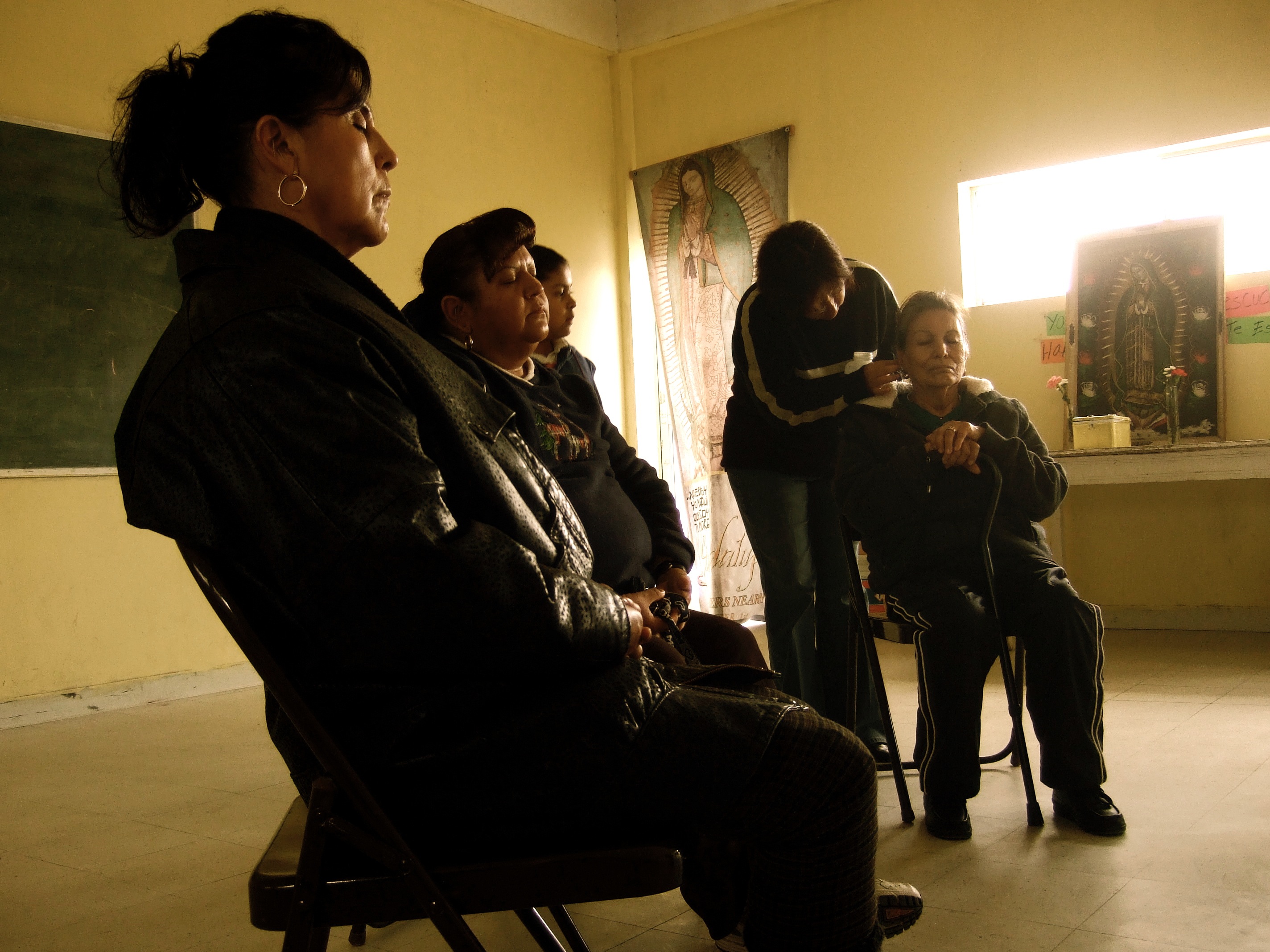 How you can support
Volunteers and Donations needed
Crossroadsacupuncture.com
Crossroadsacu@gmail.com